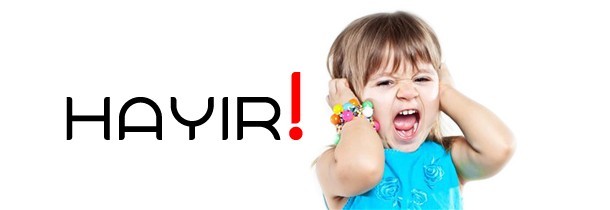 Neden “EVET” diyoruz?
Çevremizdeki kişileri, kendimizden daha öne koyduğumuz ve haklarımızı çiğnemelerine izin verdiğimiz için “hayır” demekte zorlanırız.
Büyüklerin isteklerine hayır dediğimizde olumsuz sonuçlar yasamışızdır.
Bir daha aranmamaktan, sevilmemekten, kabul edilmemekten korkarız.
HAYIR DİYEMEDİĞİMİZDE KENDİ İSTEK VE DUYGULARIMIZI ÖNEMSEMEDİĞİMİZ İÇİN KENDİMİZE ÖFKELENMEYE BAŞLARIZ…
Rahatsız olduğumuz davranışı ya da duyguları uygun bir dille iletebiliriz. Böylelikle, duygularımızı içimize atıp zaman içinde birikmesini ve ilişkimize zarar gelmesini önlemiş oluruz.
İlk önce bizi rahatsız eden olumsuz duygular yaşatan olay ve davranışı tanımlamamız gerekir. Söze “ben “diye başlayarak duygu ve düşüncelerimizin bize ait olduğunu vurgulamalıyız.
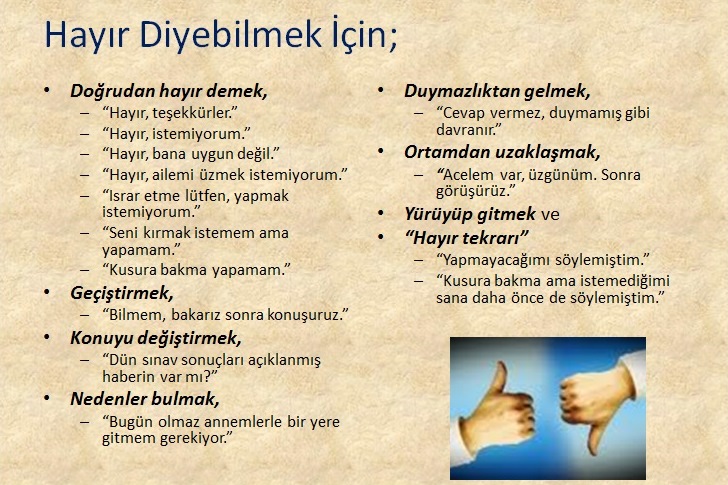 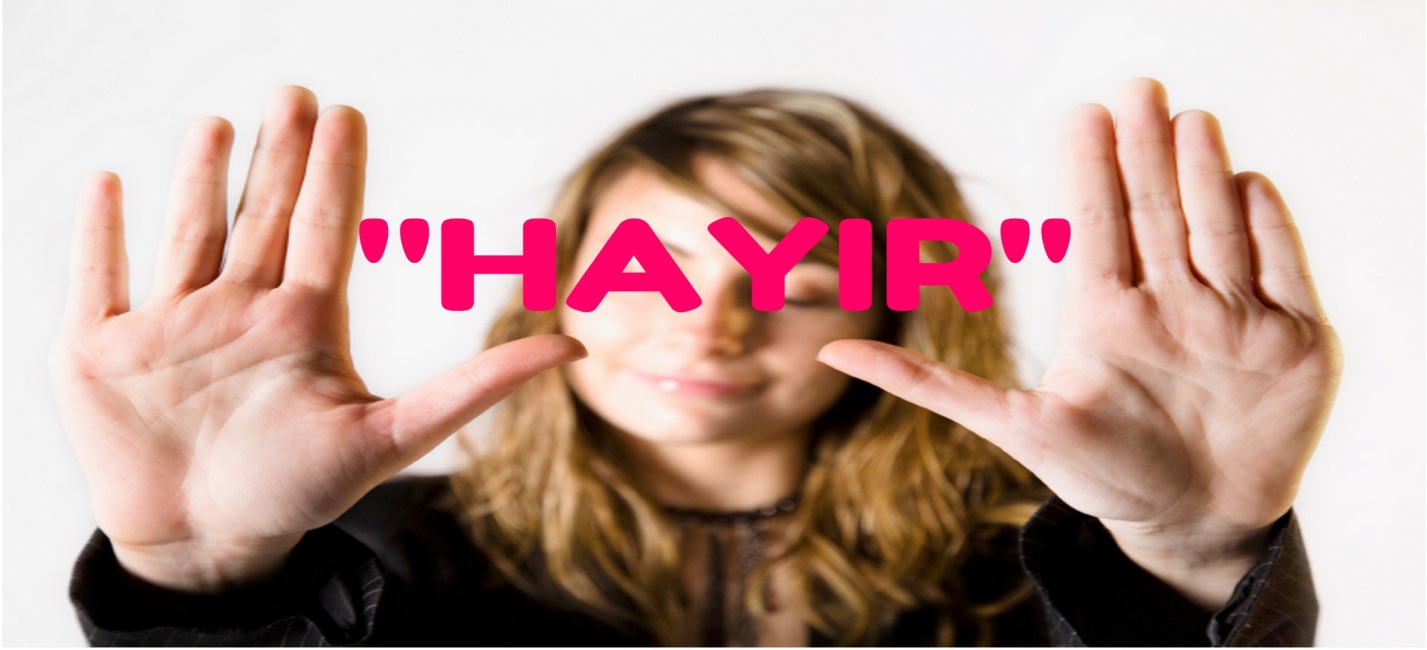 Doğrudan hayır demek, 
“Hayır, teşekkürler.”
“Hayır, istemiyorum.”
“Hayır, bana uygun değil.”
“Hayır, ailemi üzmek istemiyorum.”
“Israr etme lütfen, yapmak istemiyorum.”
“Seni kırmak istemem ama yapamam.”
“Kusura bakma yapamam.”
Geçİştİrmek,“Bİlmem, bakarIz sonra konuşuruz.”“Bİraz müsaade et düşüneyİm!”
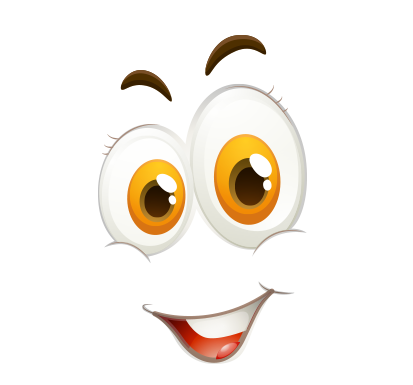 Konuyu değiştirmek,
“Dün sınav sonuçları açıklanmış haberin var mı?” 
“Havalar da çok sıcak gidiyor değil mi?”
“Aaa ne kadar güzel bir gömleğin var…”
Nedenler bulmak,“Bugün olmaz annemlerle bir yere gitmem gerekiyor.” Duymazlıktan gelmek,“Cevap vermez, duymamış gibi davranır.”Ortamdan uzaklaşmak, “Acelem var, üzgünüm. Sonra görüşürüz.”
Bir davranışı yaparken size faydasının ya da zararının ne olacağını düşünün. Zararınıza olduğunu düşündüğünüz durumlarda HAYIR deyin.
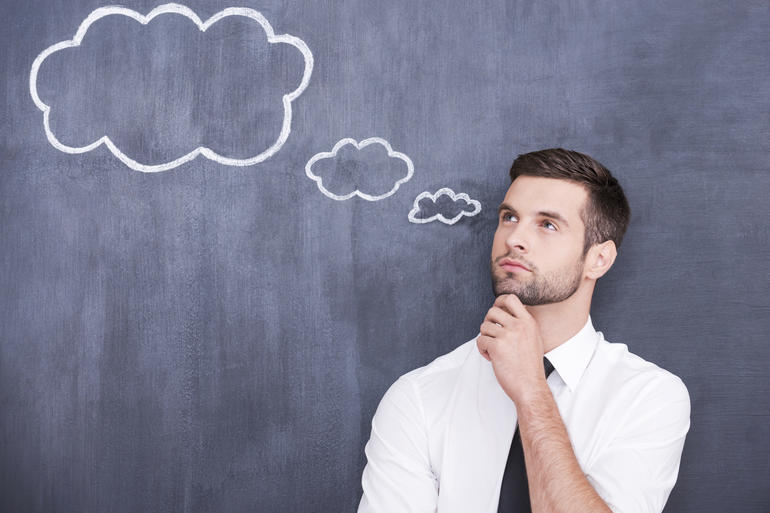 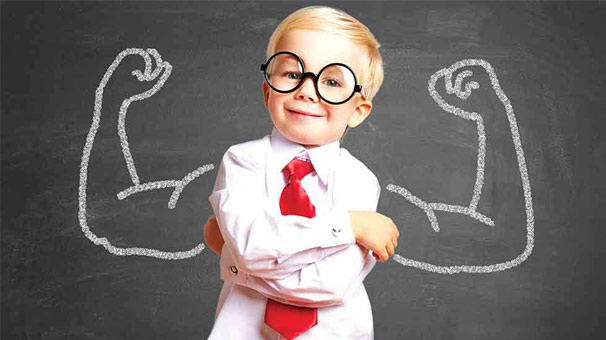 UNUTMAYIN !!!
	BAŞARININ DÖRT BASAMAĞI
1.	Ne istediğini bilmek,
2.	Harekete geçmek,
3.	Yaptıklarının sonuçlarını fark etmeyi öğrenmek,
4.	Peşinde olduğunuz sonuçları alana dek davranışlarınızı değiştirmeye hazır olmaktır.
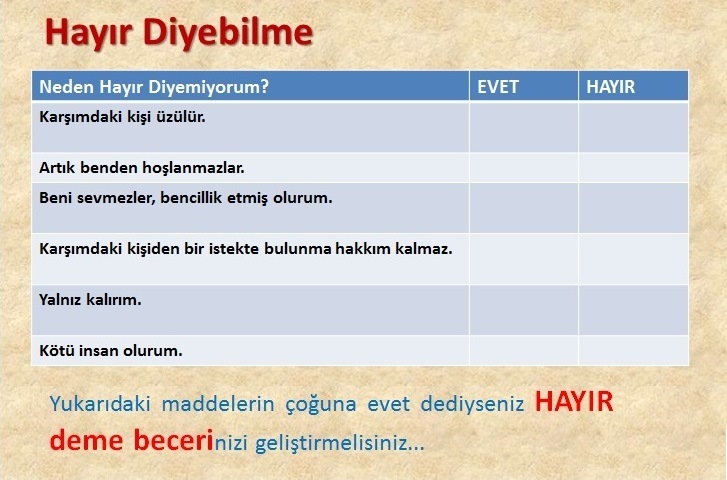 KOÇ REHBERLİK SERVİSİ SAĞLIKLI GÜNLER DİLER…